The Pressure for Outcomes Assessment and NACE First Destination Surveys
Metropolitan New York College Career Planning Officer's Association
New York Institute of Technology
November 7, 2014
Overview
Government – very active in recent years seeking accountability from higher education
Accessibility 
Outcomes, particularly employment outcomes
Why? Job market trends for new college graduates
NACE Actions – First Destination Survey Initiative
Legislation and Higher Education
State Legislation tracking Higher Ed Outcomes
White House College Scorecard
Higher Education Act Reauthorization and Outcomes Reporting
President’s Proposal tying Performance Measures to Federal Funding
State Legislation
Virginia, Tennessee, Arkansas, Texas– examples of states reporting outcomes by school

Employment and Salary statistics for graduates based on state unemployment data

Data aggregated and published by school and program
Example: http://www.utsystem.edu/seekut/
White House College Scorecard
Purpose: 
To allow potential students and their families to compare a school against comparable institutions as to expected cost and potential economic return on investment
Components:
Costs
Graduation
Student Loan Repayment
Student Loan Debt
Earnings Potential
President Obama’s Proposed Aid-to-Performance Reforms
Intent: Identify colleges providing the “best value” and encourage colleges to improve
College Rating System: To be developed by the Department of Education by 2015
Access (e.g. % of students receiving Pell grants)
Affordability (avg. tuition, scholarships, loan debt)
Outcomes (graduation rates, earnings, advanced degrees)
Base federal student aid on college performance measures by 2018
The Changing Value of the Degree
More or less essential to success?


Better or worse return on the investment?
Unemployment Rate Trends: 20-24 year olds
Source: BLS, Current Population Surveys
Income Trends by Degree Level
Source: Pew Research, “The Rising Cost of Not Going to College”
Underemployment TrendsYoung College Graduates
Source: NACE Journal, “Post-Recession Employment for Young College Graduates,” April 2014
Top Jobs for Young Graduates
2000
Primary School Teacher
Salesperson
Manager/Administrator
Accountant
Computer Systems Analyst
Secondary School Teacher
Sales Supervisor
Social Worker
Subject Teacher
Registered Nurse
2012
Retail Sales Clerk
Primary School Teacher
Registered Nurse
Subject Teacher
Manager/Administrator
Waiter/Waitress
Teacher (misc.)
Computer Software Developer
Secretary
Salesperson
Job Openings vs. Graduates 2010 -2020
Sources: National Center for Education Statistics & Bureau of Labor Statistics
Average Annual Change: Tuition vs. Starting Salary – 2001-2011
Sources: College Board and NACE Salary Surveys
Four-Year Average Tuition vs. Annual Income
Sources: Pew Research, College Board, and CPI for Higher Education
NACE Position on Reporting Outcomes
Supports development of outcomes measures 

Outcomes should be broadly defined:
Employment
Year of service programs
Volunteer opportunities
Further academic study
Military service, etc.
NACE Position Statement (continued)
Data collection should be controlled by the school and be minimally invasive to the individual student

Data collection and reporting procedures should be standardized allowing for adequate consumer comparisons
NACE Standards: Five Key Principles and Assumptions
Initial set of evolving standards

Leverage the collective power of data

Undergraduate outcomes of primary initial concern

Focus on the basic core data requirements

Flexibility in supplemental analysis and reliance on professional judgment
NACE Standards: Important Concepts
“Knowledge rate” in lieu of “survey response rate” 

“Career outcome rate” in lieu of “placement rate”

Defining the graduating class

The nature of “employment” and use of sub-categories

Summary data sharing with NACE

Aggregate data analysis and reporting
NACE Standards: Next Steps
Early adopters implement the standards for the Class of 2014
Best practice sharing opportunities – Early Adopter Discussion Forum
Early adopters report aggregate results to NACE beginning in January 2015
NACE will issue summary report for Class of 2014 (June 2015)
Expectation for wide-ranging adoption for Class of 2015
NACE will continue to collect feedback and suggestions
NACE will continue to expand and revise the standards going forward.
NACE First Destination Task Force Members
Emanuel Contomanolis, Rochester Institute of Technology, Chair
Norma Guerra Gaier, Texas State University – San Marcos, Board Liaison

Margaret Bogenschutz, Fisher School of Business – Ohio State 
Ryan Brechbill, Otterbein University		  
John Carvana, Drexel University - Sacramento		  
Sheila Curran, Curran Career Consulting		
Amanda Devereux, University of Oregon		
Jason Eckert, University of Dayton		
Elizabeth Gill, Yale University- Jackson Institute	
Thomas Halasz, University of South Carolina – Columbia
Karen Landolt, University of Texas at Austin – Natural Sciences
Heather Maietta, Merrimack College
Melanie Parker, MIT
Mark Raikes, Grace College
R. Samuel Ratcliffe, Virginia Military Institute
Patricia Rose, University of Pennsylvania
Mark Schappert, Le Moyne College
Kelli Smith, University of Nebraska- Lincoln
Renee Starek, Seton Hill University
Gillian Steele, DePaul University
Questions?
Edwin Koc

Director of Research, Public Policy and Legislative Affairs

National Association of Colleges and Employers

E-mail: ekoc@naceweb.org

www.naceweb.org
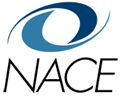